Что такое благотворительность?
БЛАГО + ТВОРИТЬ
добро
польза
хорошее
создавать
делать
совершать
Благотворительность — 
оказание безвозмездной помощи тем, 
кто в этом нуждается.
Благотворительность – о чем это?
доброта
взаимопомощь
ответственность
популярный тренд
новые возможности
Благотворительность – золотая середина между потребностью быть полезным и возможностью поддержать общество
Любая помощь это благотворительность?
Помогаю близким
Помогаю другим
маме
бабушке
семье
кому-то еще 
кроме 
близких
Какой бывает благотворительность?
Отдаю 
что-то
Помогаю личным участием
отдаю
жертвую
покупаю
Кто может нуждаться в помощи?
Кому и чему можно помогать?
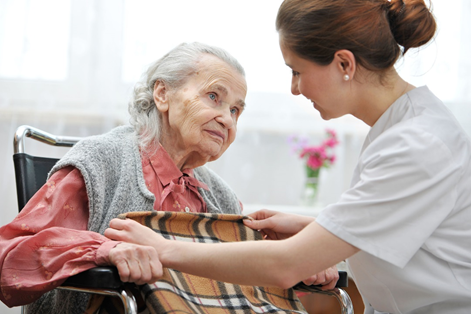 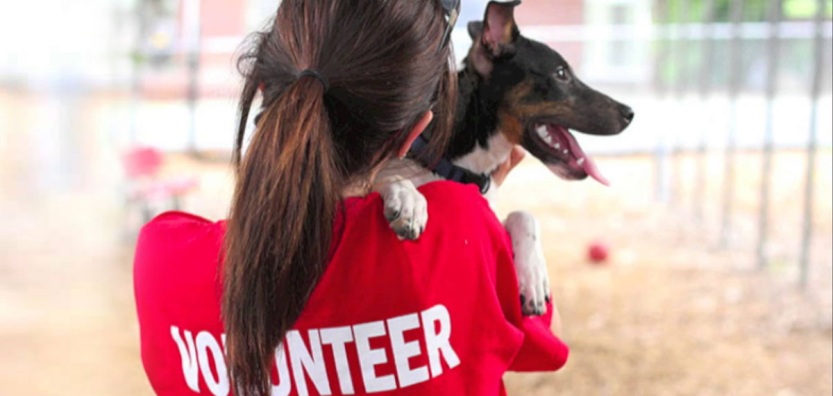 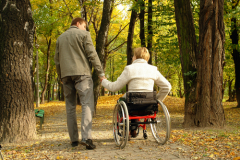 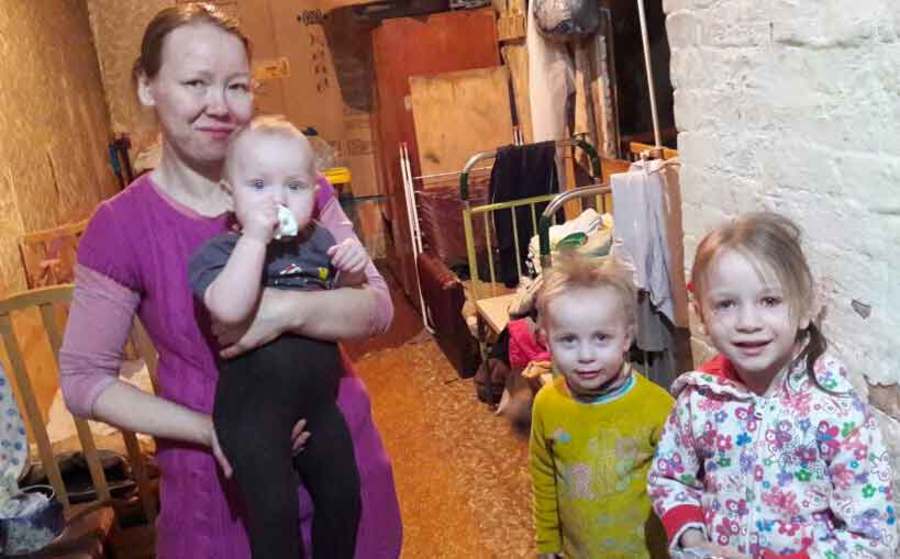 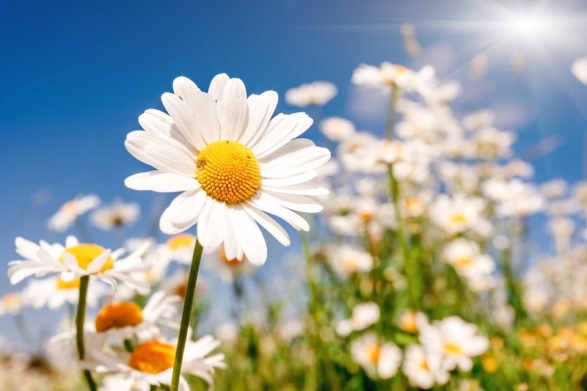 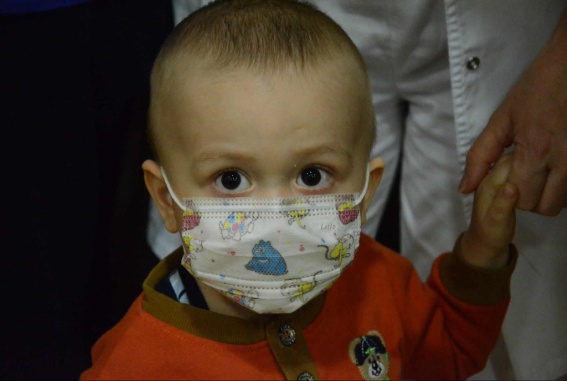 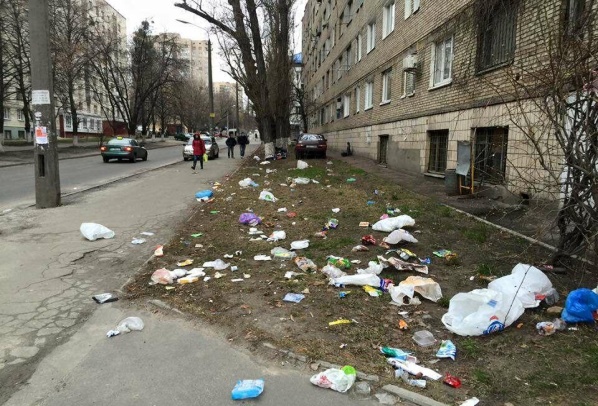 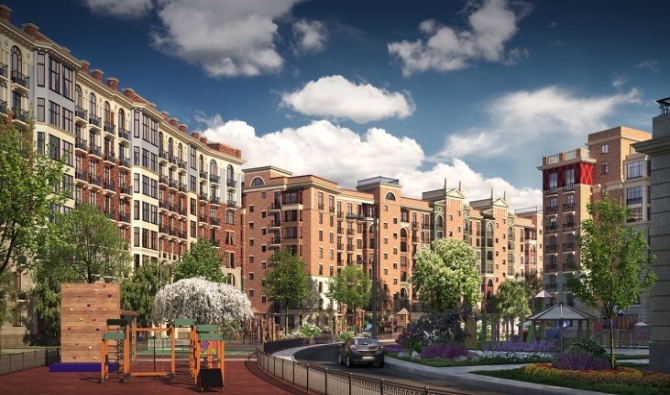 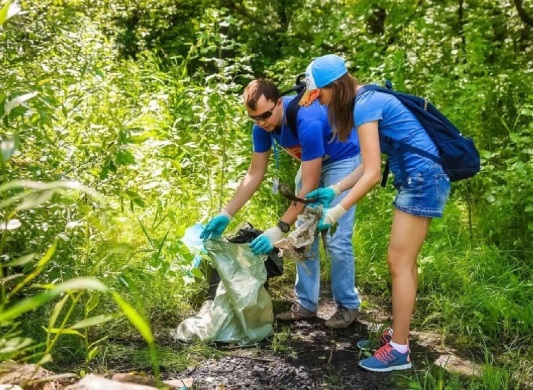 Легко ли помогать?
Одному?
Вместе?
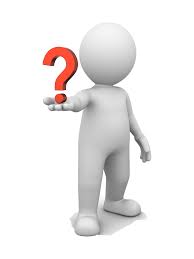 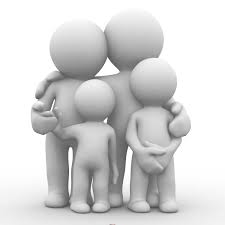 Что такое семейная благотворительность?
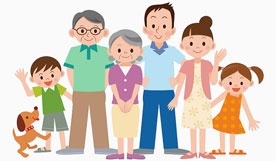 Помогаем вместе!
Кому или чему хотел бы помочь ты?

А как вы могли бы заниматься этим всей семьей?
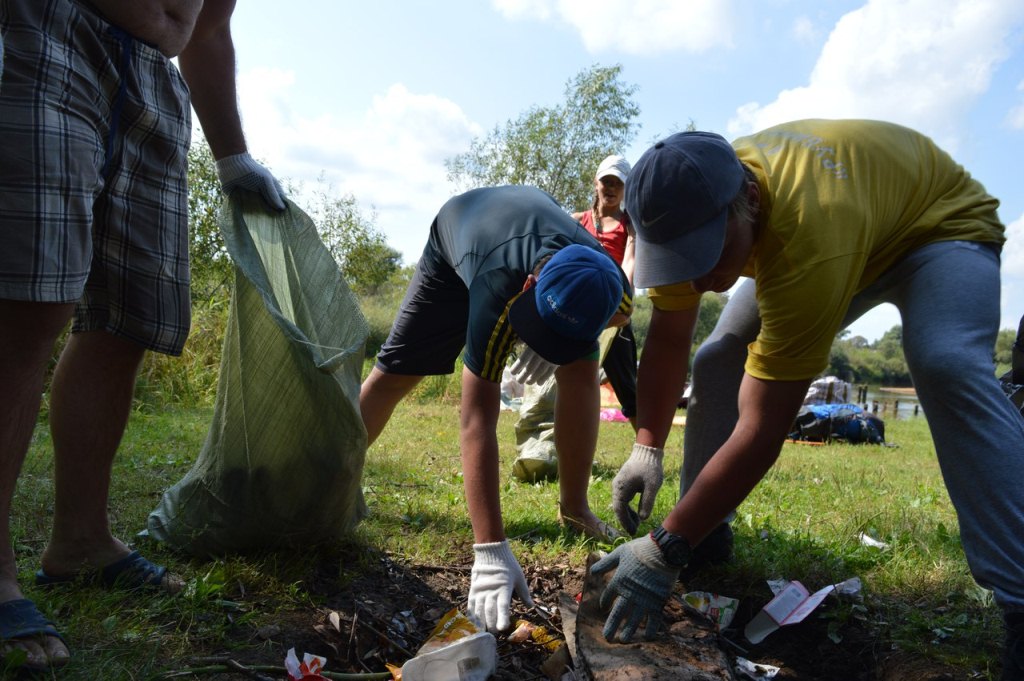